Кто такой  БИБЛИОТЕКАРЬ?
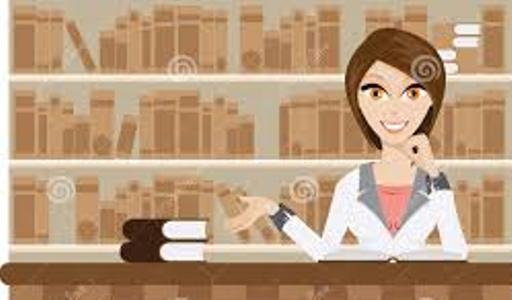 Это работник библиотеки
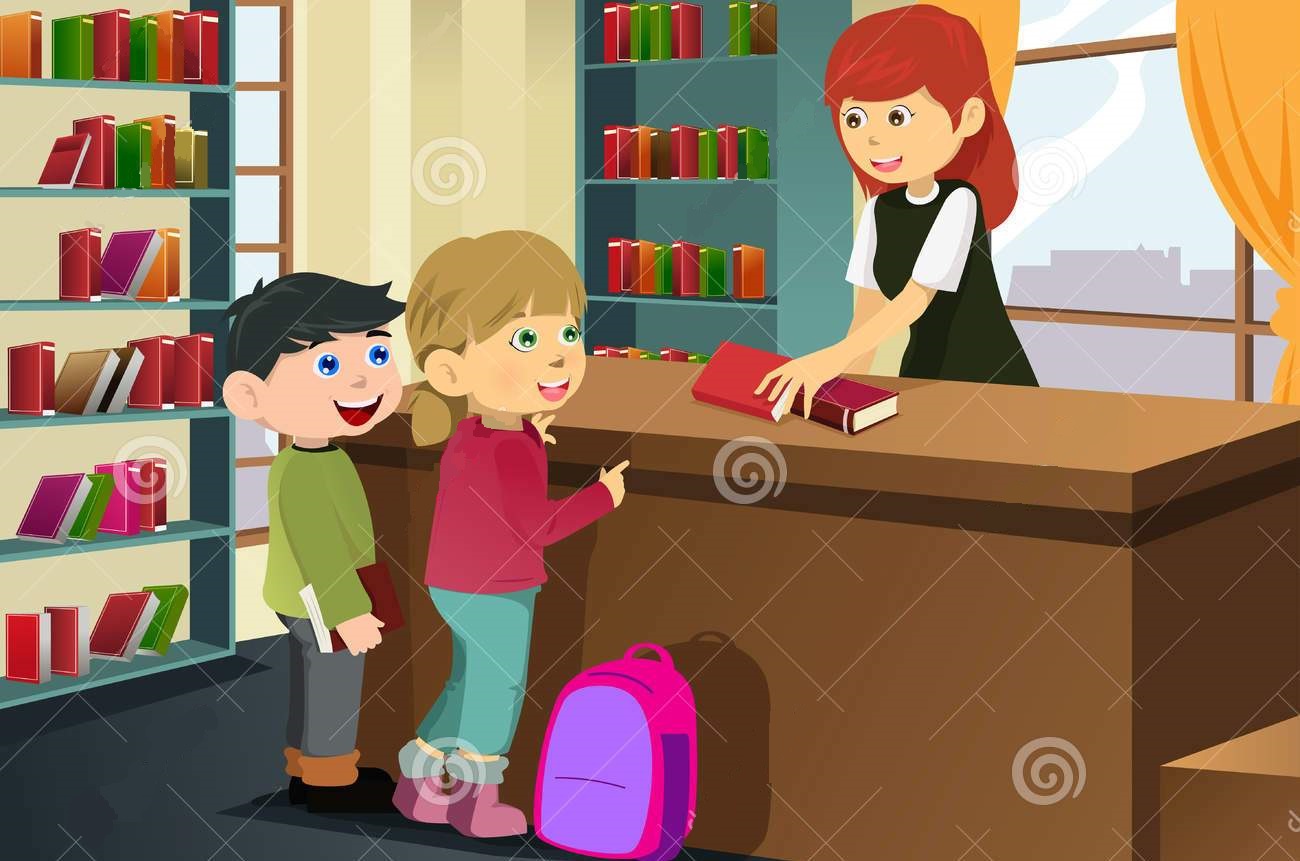 Эта профессия очень 
интересная и нужная
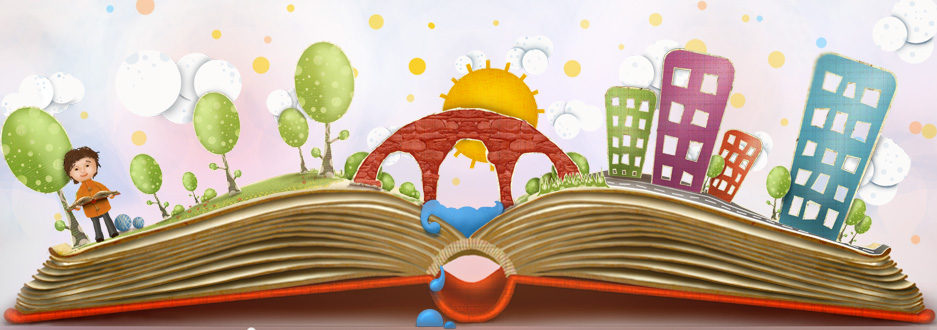 Люди этой профессии
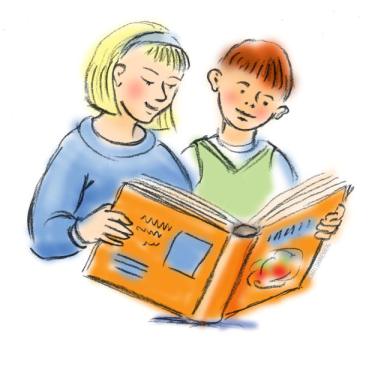 Любят читать
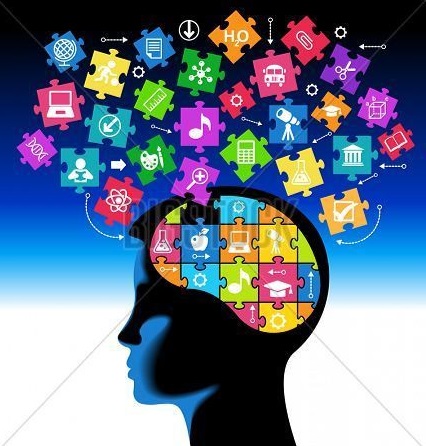 Имеют широкий кругозор и хорошую память
Библиотекарь знает, в каком месте находится любая книга в библиотеке
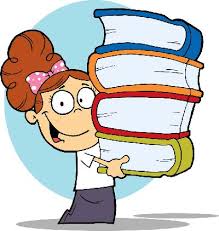 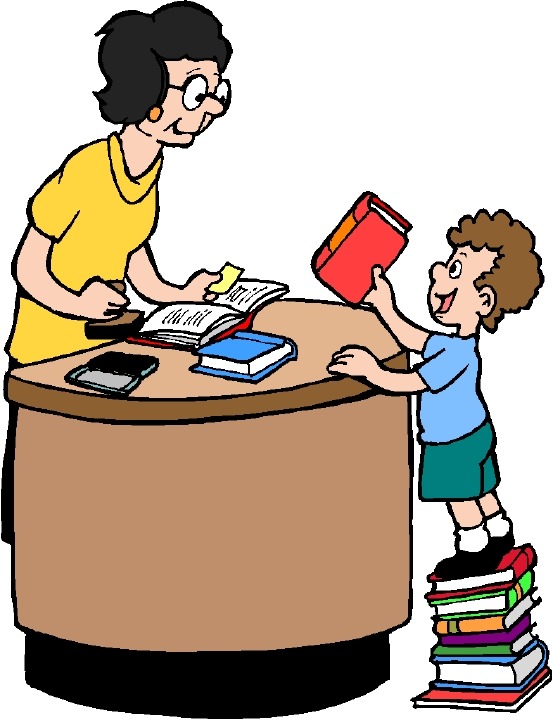 Он поможет читателю быстро сориентироваться в мире книг
САМОЕ ГЛАВНОЕ,
библиотекарь знает цену книги и относиться к ней с глубоким УВАЖЕНИЕМ
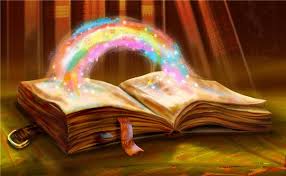 А ТЕПЕРЬ НЕМНОГО ПОИГРАЕМ
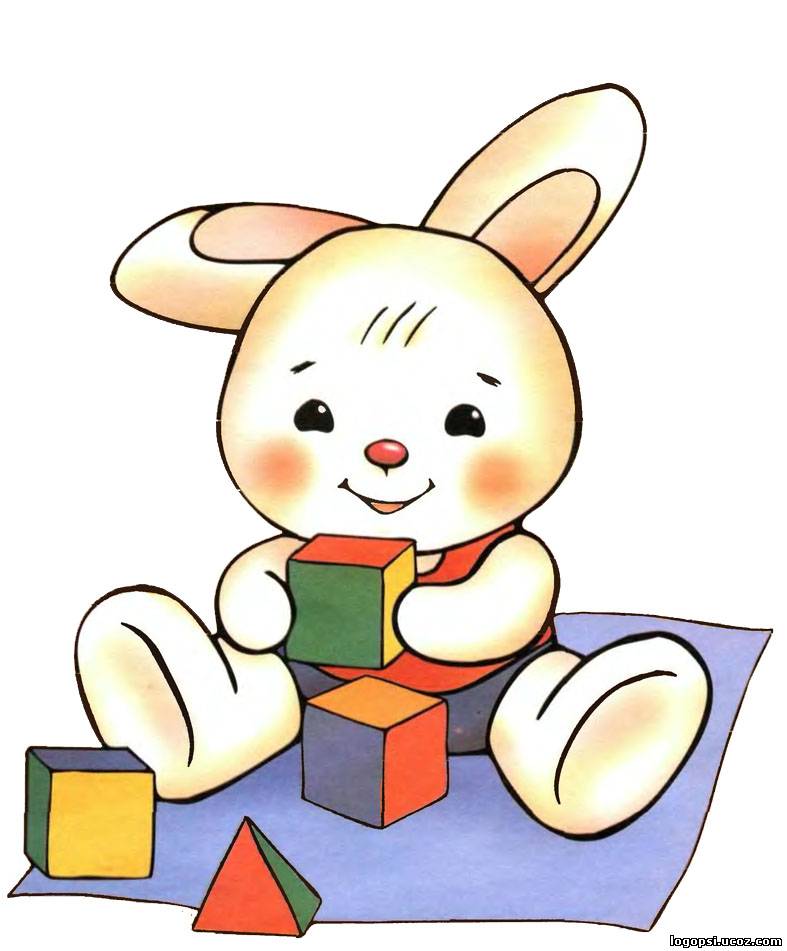 «Части – целое»
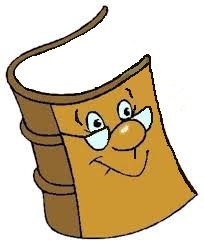 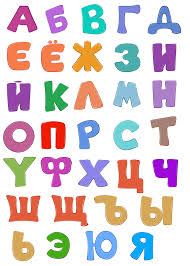 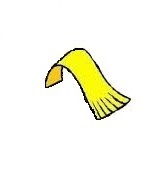 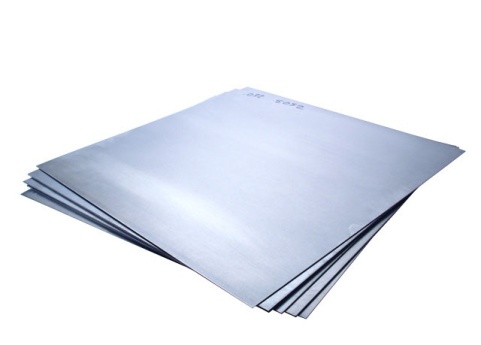 Обложка
Буквы
Листы
Закладка
ЧТО ПОЛУЧАЕТСЯ?
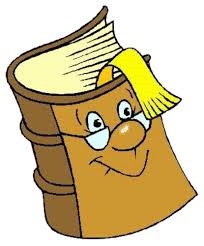 КНИГА
Угадай, кто был в библиотеке?
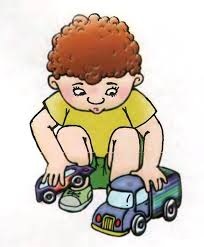 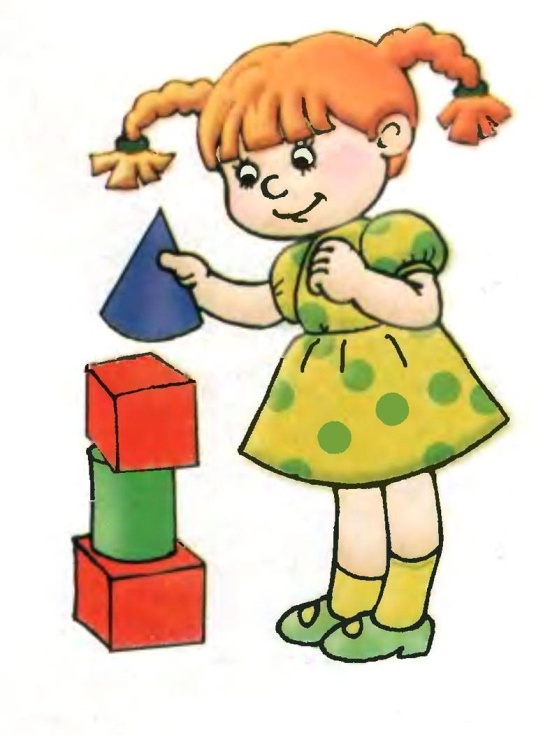 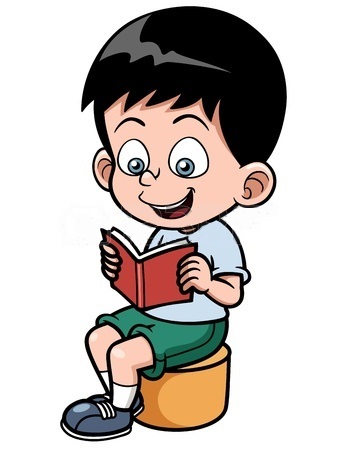 Миша
Аня
Сергей
Угадай, что мы возьмем в библиотеке?
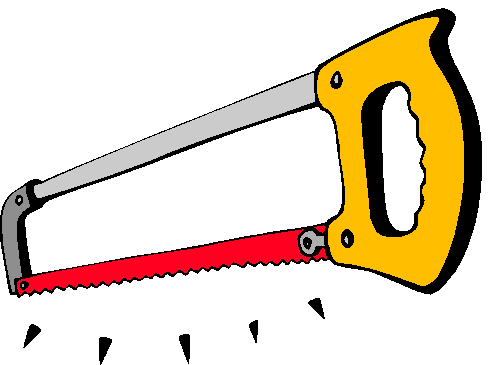 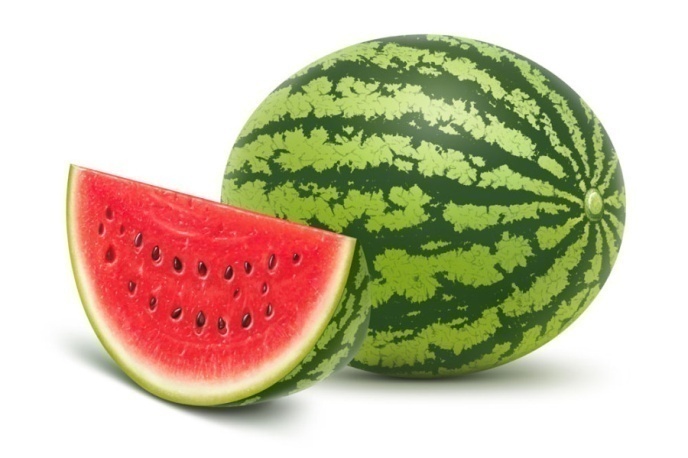 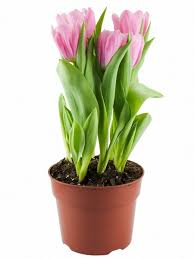 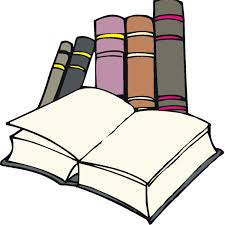 Угадай, что лишнее?
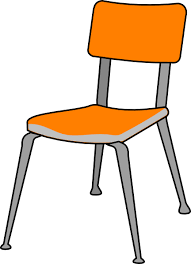 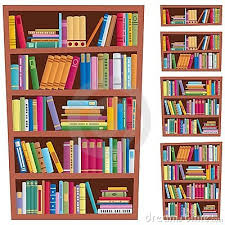 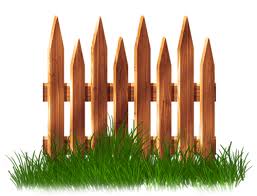 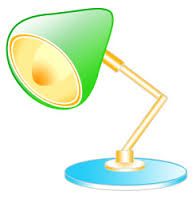 Угадай, какое слово?
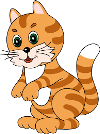 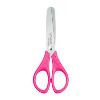 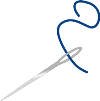 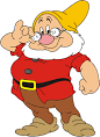 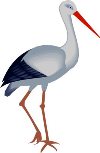 А
И
Г
К
Н
Угадай, профессию - библиотекарь
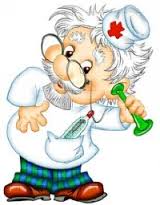 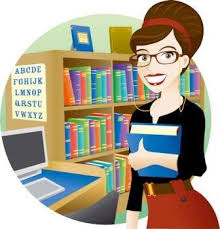 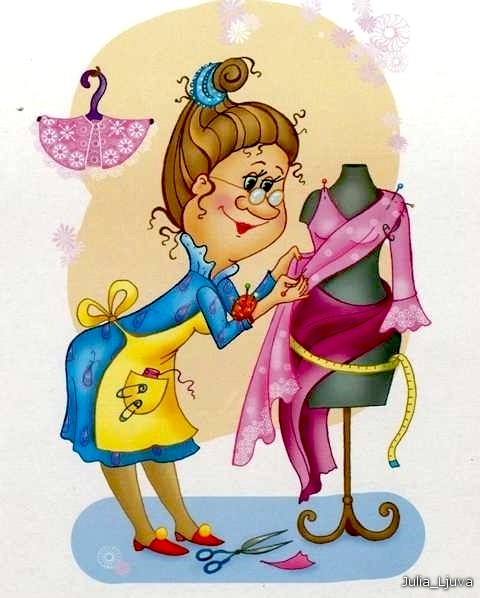 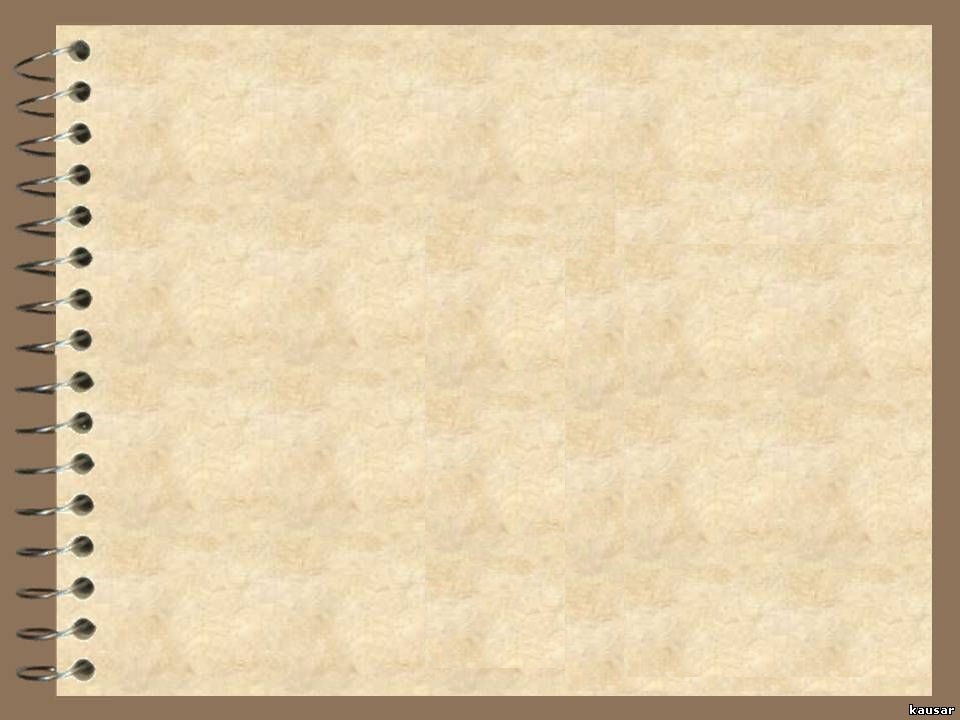 МОЛОДЦЫ!!!